Dicas Para Apresentaçãodos Temas Com Data Show
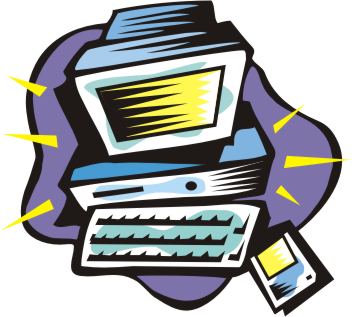 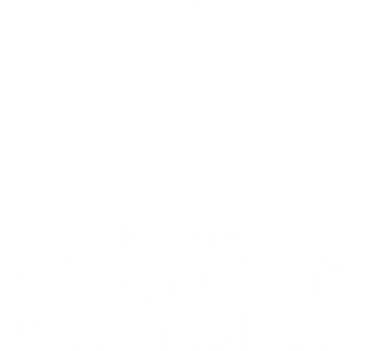 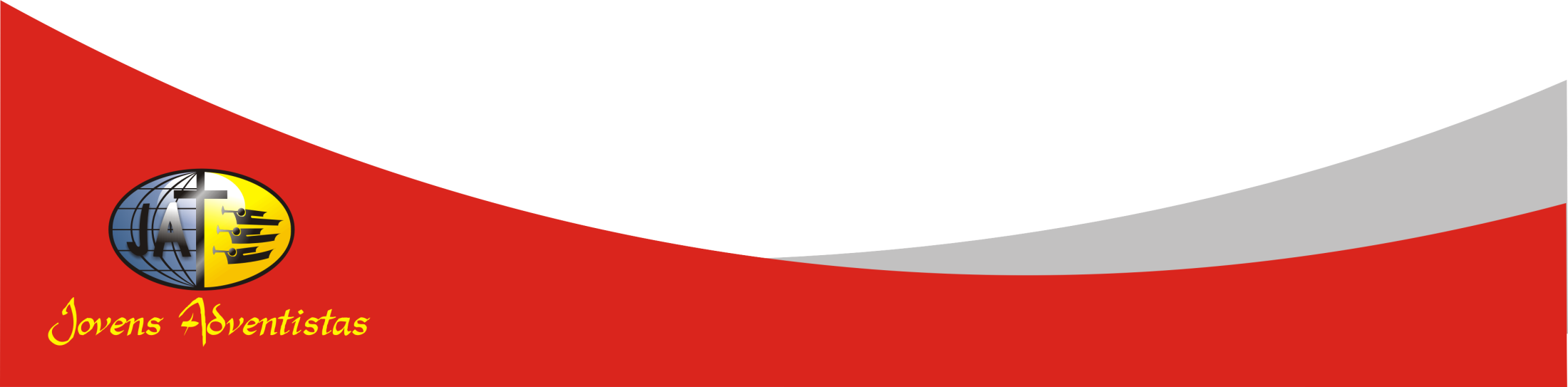 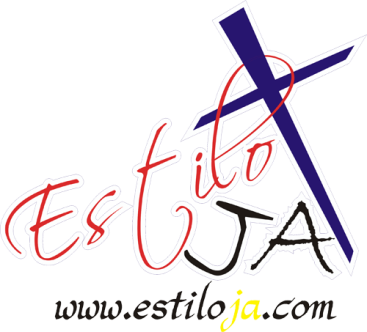 www.4tons.com
Estiloja.com
Antes da Apresentação:
Estude o tema com serenidade;
Acrescente à ele suas reflexões e experiências;
Pense no contexto de vida das pessoas que estarão ouvindo sua palestra e faça adaptações à sua realidade;
Ensaie e revise o material até dominar o assunto.
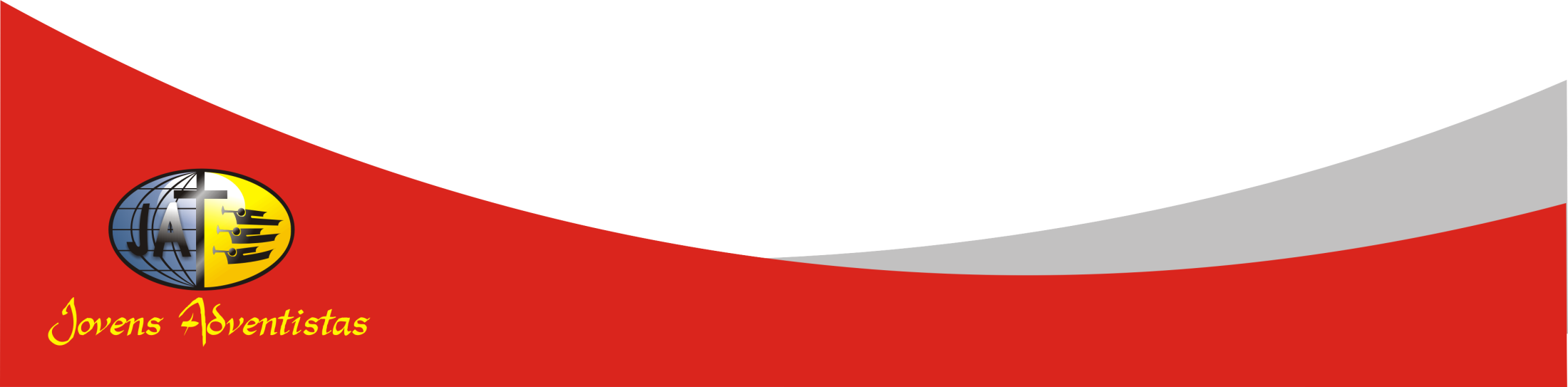 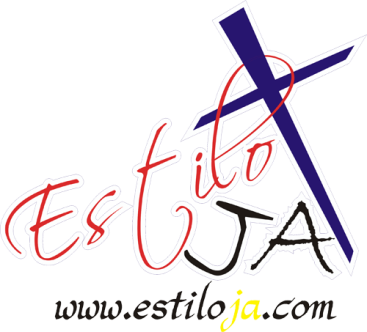 www.4tons.com
Estiloja.com
Evite Deixar Para Última Hora:
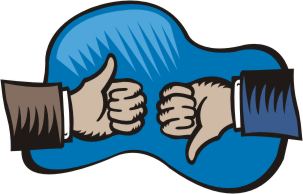 Acertos técnicos;
Revisão do tema;
Informações sobre as condições do local da apresentação;
Solicitação de material de apoio.
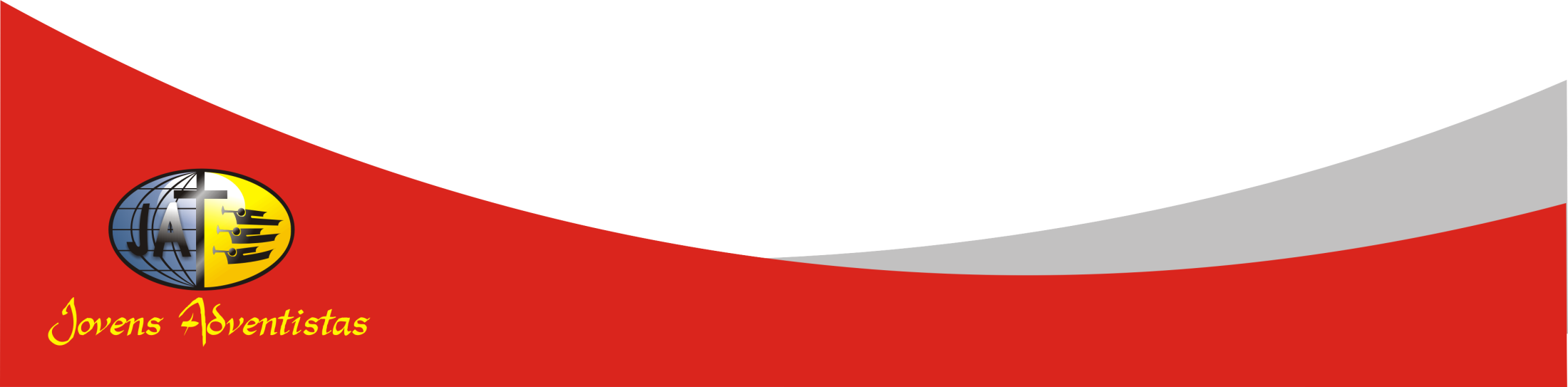 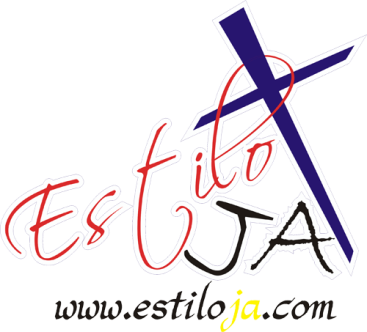 www.4tons.com
Estiloja.com
Pouco Antes da Apresentação:
Relaxe em algum canto e se intere do ambiente;
Faça uma revisão mental da seqüência dos principais pontos da palestra;
Tenha uma atitude de oração.
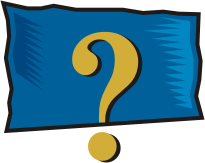 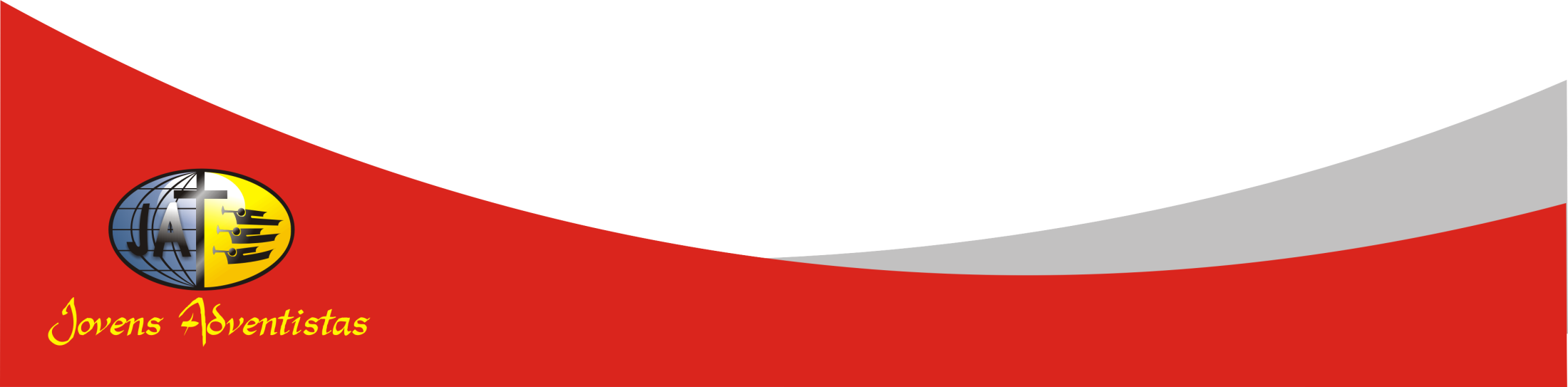 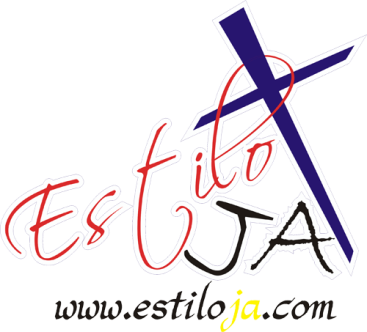 www.4tons.com
Estiloja.com
[Speaker Notes: `b]
Iniciando a Apresentação:
Antes de entrar direto no assunto, faça uma explanação geral do tema e da importância de considerá-lo no momento.
Comece a abordagem de forma positiva e nunca de forma negativa.
Diga o que o tema significa para você e mostre aos seus ouvintes que você também se relaciona de forma coerente com ele.
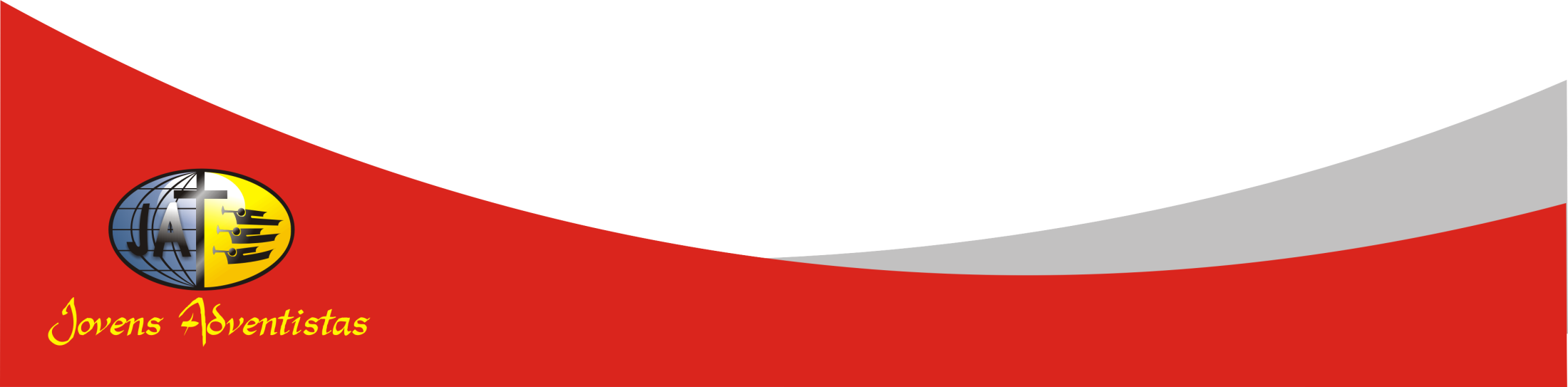 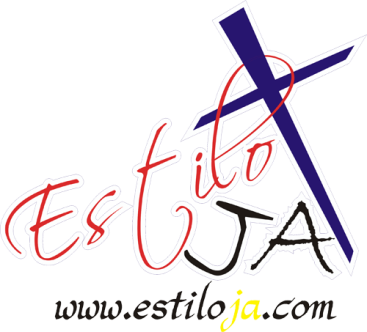 www.4tons.com
Estiloja.com
Transmita:
Conhecimento sobre o que está falando;
Segurança nas palavras;
Lógica nos pensamentos;
Uma postura corporal tranqüila, porém com personalidade.
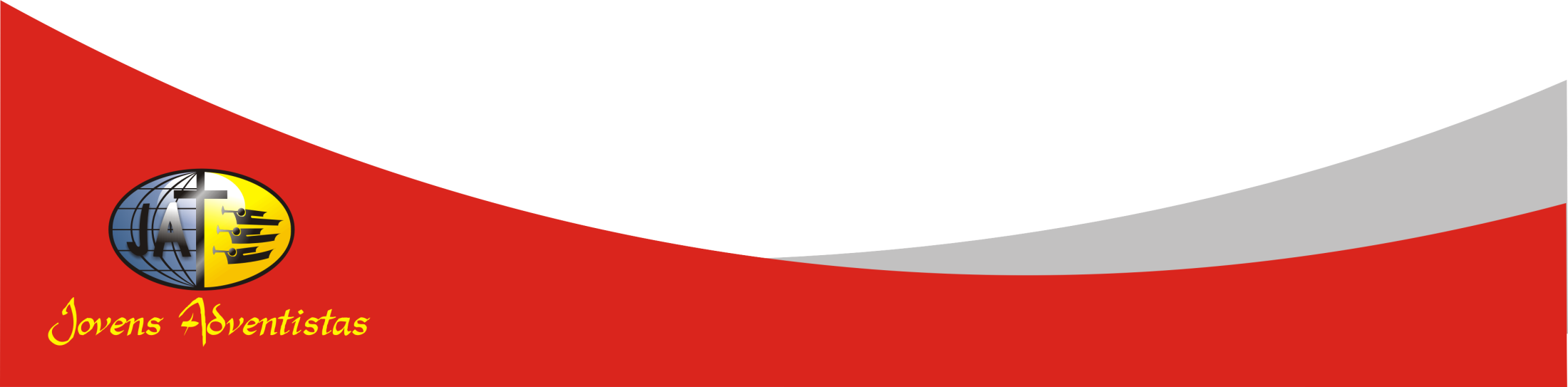 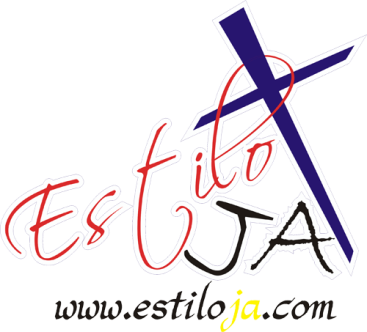 www.4tons.com
Estiloja.com
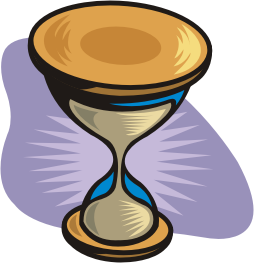 Planeje:
O tempo da sua apresentação;
Algum exemplo criativo para fixar o principal conceito (pode ser algo que interaja com os ouvintes);
Propostas para se discutir e analisar.
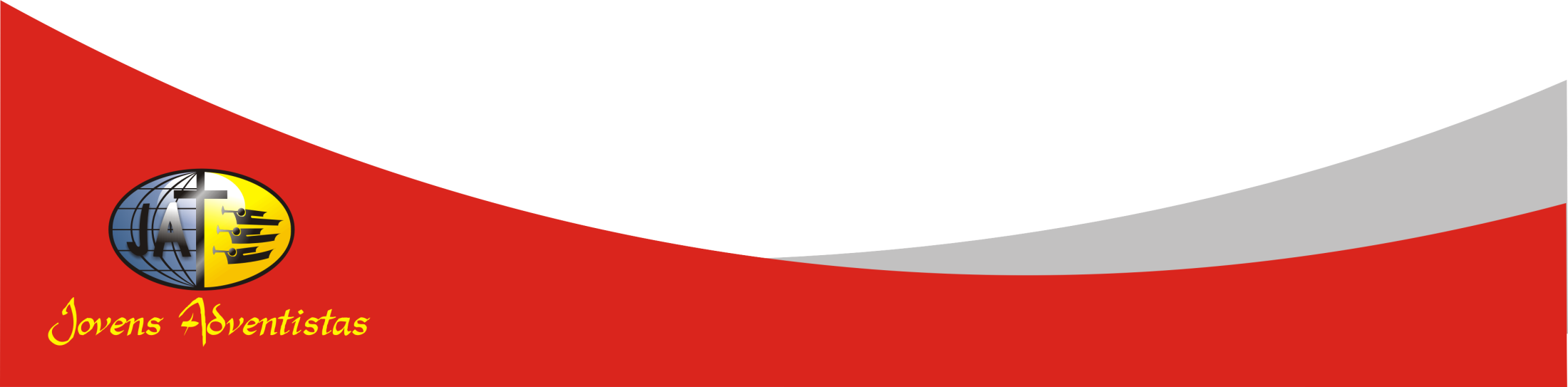 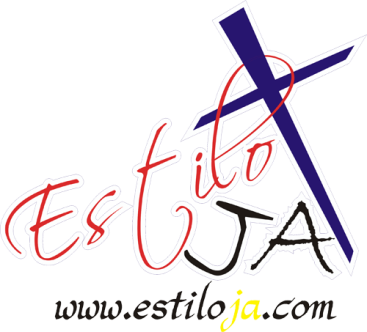 www.4tons.com
Estiloja.com
Evite:
Ficar lendo todo o texto que está  sendo projetado. Prefira comentá-lo.
Falar sobre algo que não está sendo mostrado na tela naquele momento;
Projetar longos textos.
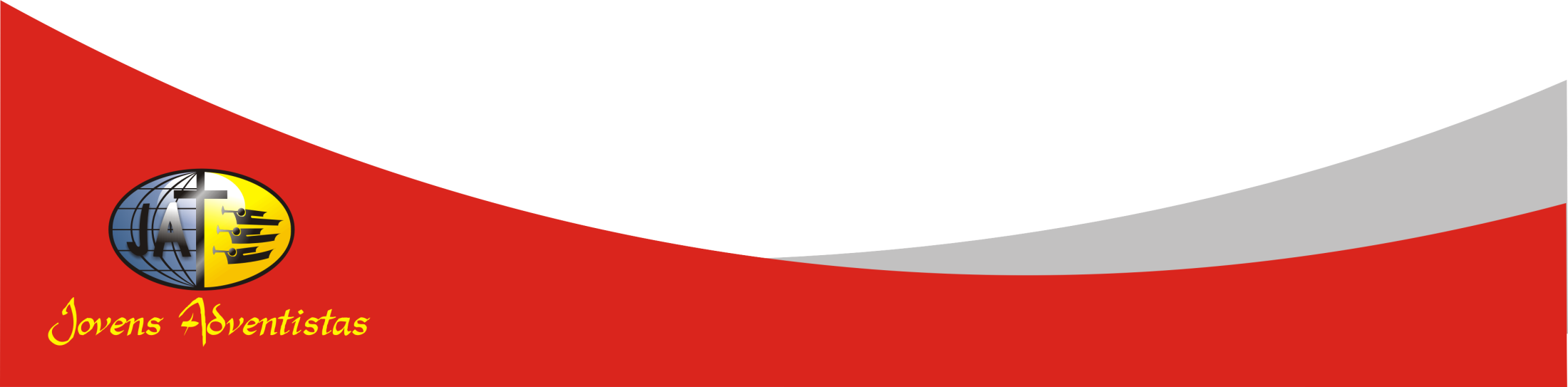 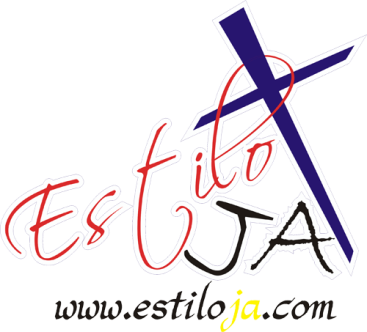 www.4tons.com
Estiloja.com
Prefira:
Usar palavras ou frases chaves;
Citações curtas;
Figuras de fácil entendimento.
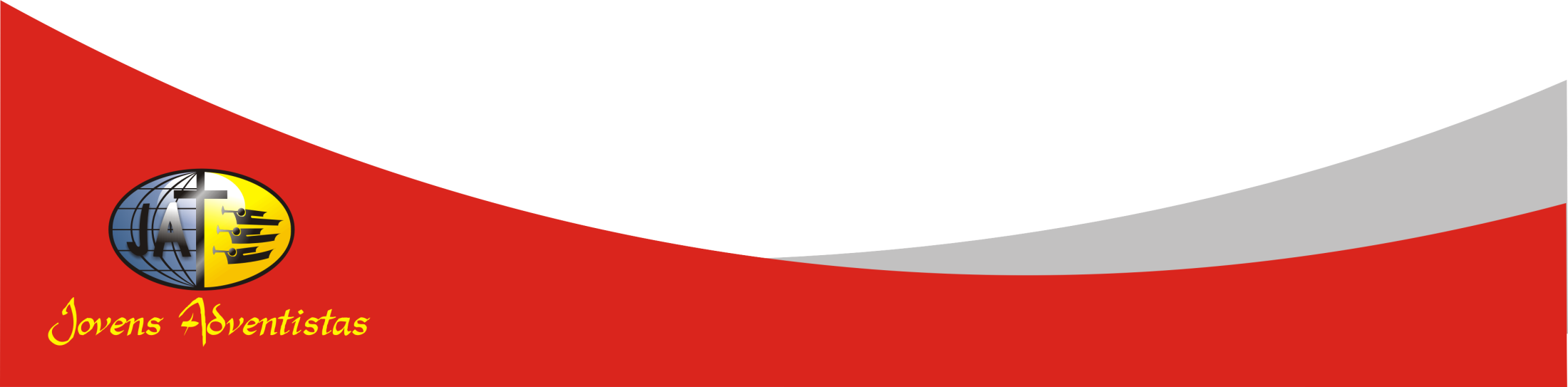 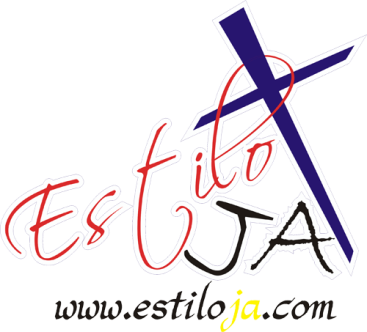 www.4tons.com
Estiloja.com
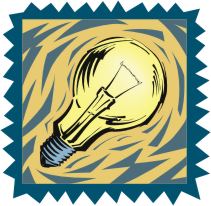 Quando Concluir:
Deixe sempre uma tela que sintetize o tema apresentado.
Após a apresentação, você pode colocar algumas questões para reflexão ou debate em grupo.
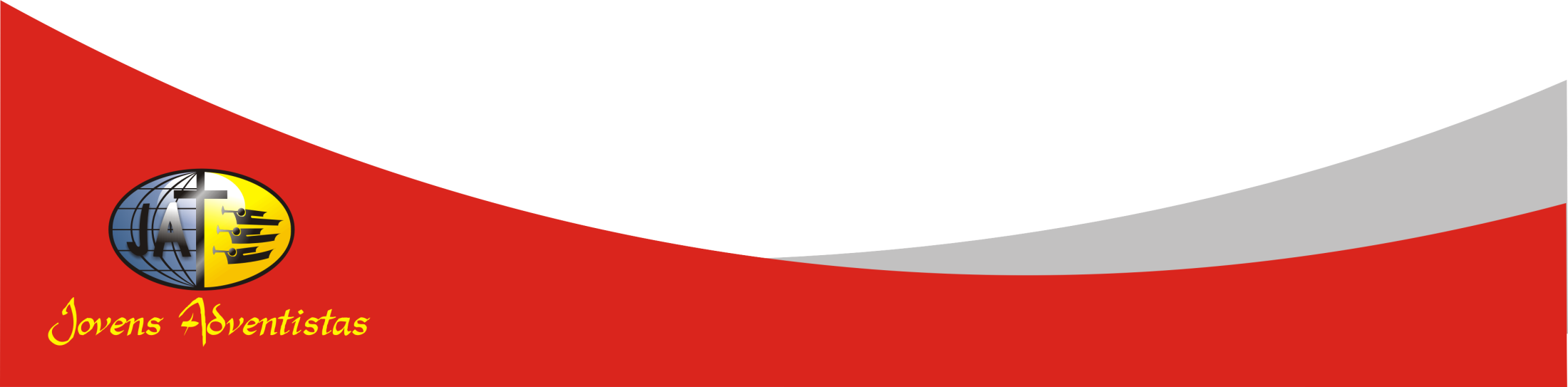 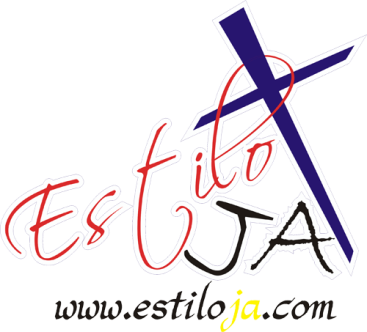 www.4tons.com
Estiloja.com
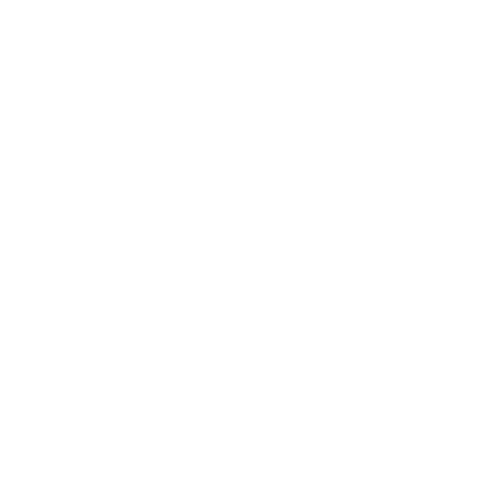 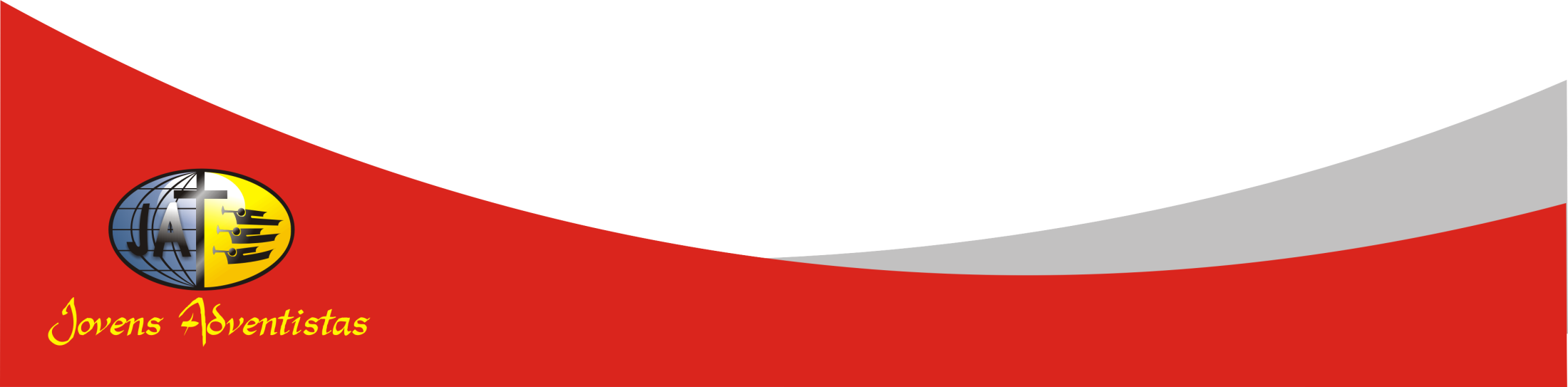 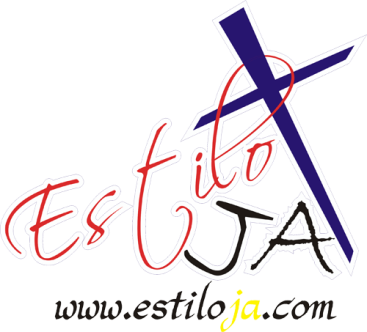 www.4tons.com
Estiloja.com